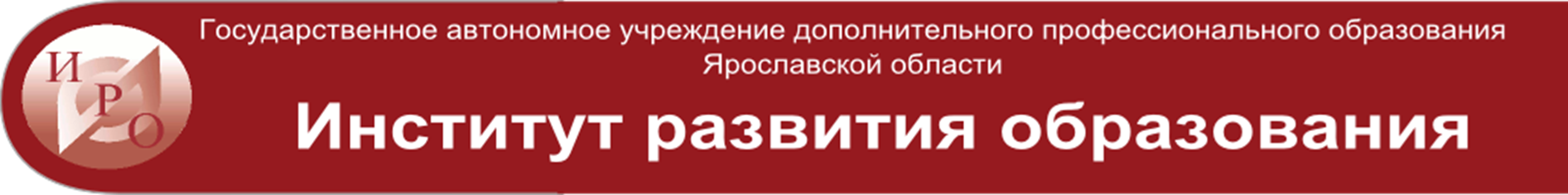 Центр сопровождения воспитательной работы
Руководитель
Матвеев Алексей Владимирович, кандидат педагогических наукE-mail: matveevav@iro.yar.ru

Заместитель руководителя
Чупанова Юлия ВладимировнаE-mail: chupanovayv@iro.yar.ru
Контактная информация
150014, г. Ярославль,ул. Богдановича, д. 16кабинеты 304 и 321Тел.: 8 (4852) 23-08-14
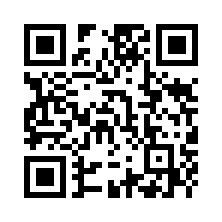 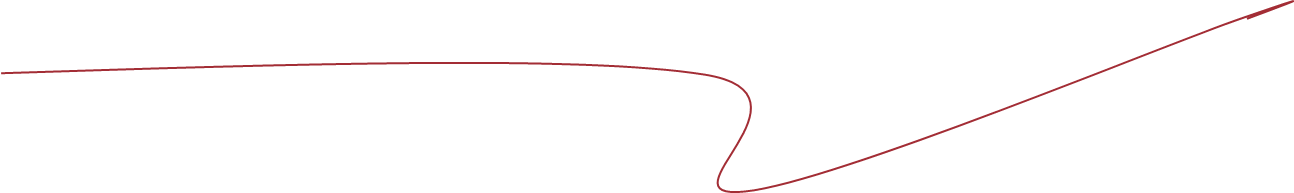 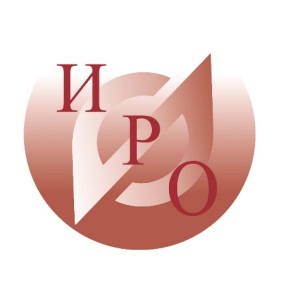 Целевые группы
классные руководители
   социальные педагоги
   педагоги-психологи
   педагоги-организаторы
   заместители директора по воспитательной работе
   советники директоров по воспитанию
   методисты муниципальных методических служб
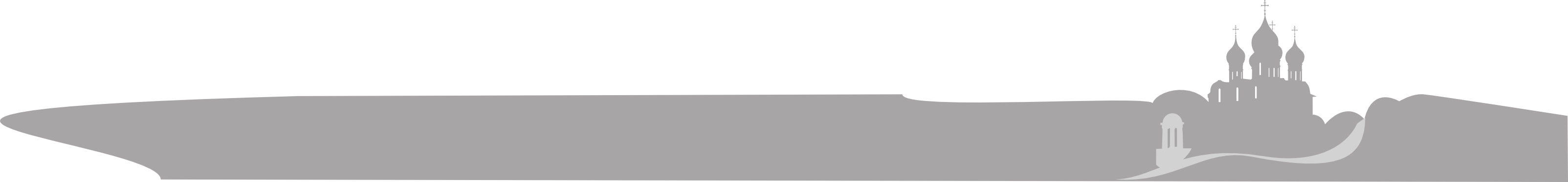 [Speaker Notes: Итак, сформированность читательской грамотности представлена в таком метапредметном результате, как «работа с информацией».]
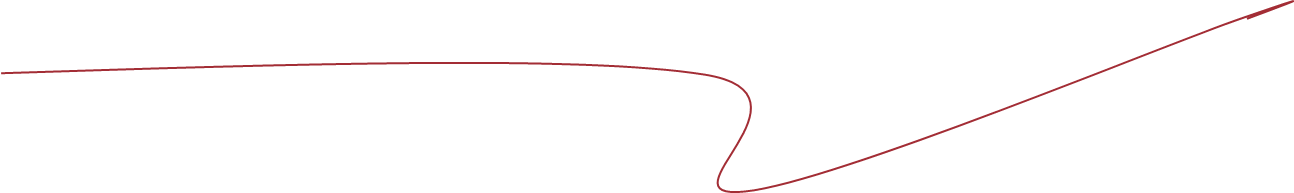 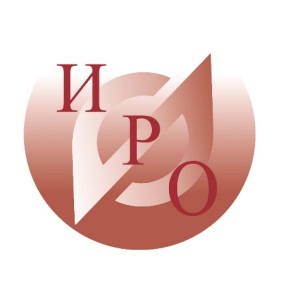 Основные приоритеты  в деятельности
«Разговоры о важном»
   Центры детских инициатив
   Профилактика терроризма и экстремизма
   Профилактика девиации
   Поликультурное образование
   Службы медиации
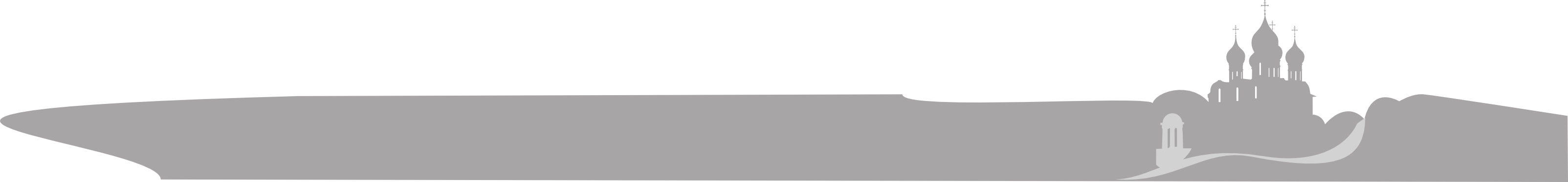 [Speaker Notes: Итак, сформированность читательской грамотности представлена в таком метапредметном результате, как «работа с информацией».]
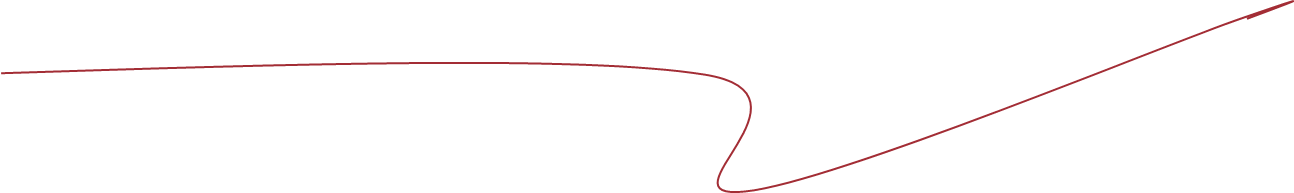 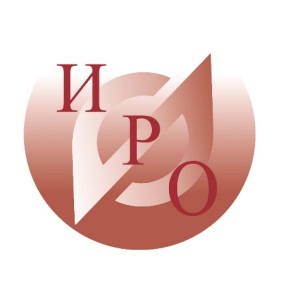 Основные направления в работе
Психолого-педагогическое сопровождение
   Поликультурное образовательное пространство
   Профилактика распространения идеологии терроризма и экстремизма
   Мониторинг эффективности воспитательного пространства 
   Разработка и сопровождение реализации программы воспитания
   Сопровождение инновационных программ и проектов
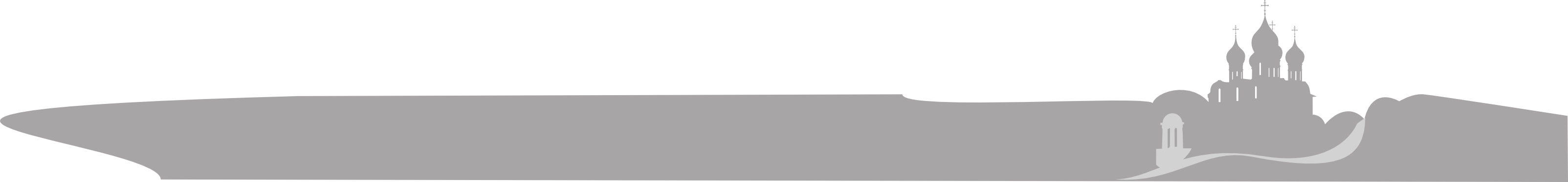 [Speaker Notes: Итак, сформированность читательской грамотности представлена в таком метапредметном результате, как «работа с информацией».]
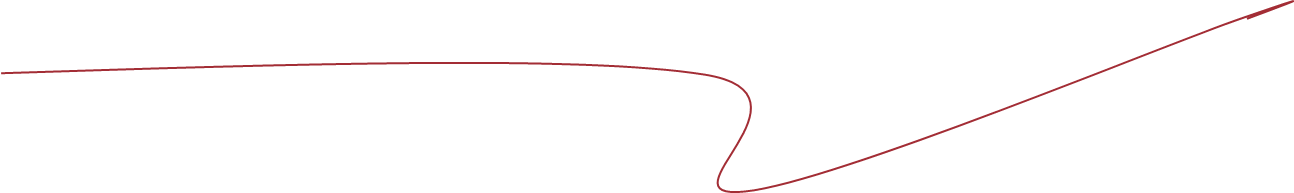 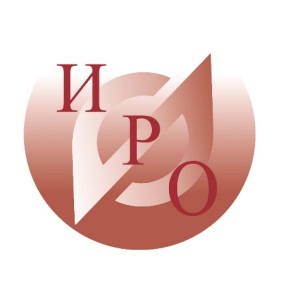 Основные направления в работе
Координация деятельности профессиональных сообществ заместителей директоров по воспитательной работе, классных руководителей, социальных педагогов
   Разработка и реализация дополнительных профессиональных программ и программ профессиональной переподготовки с учётом задач региональных проектов национального проекта «Образование», региональных особенностей и потребностей рынка труда Ярославской области
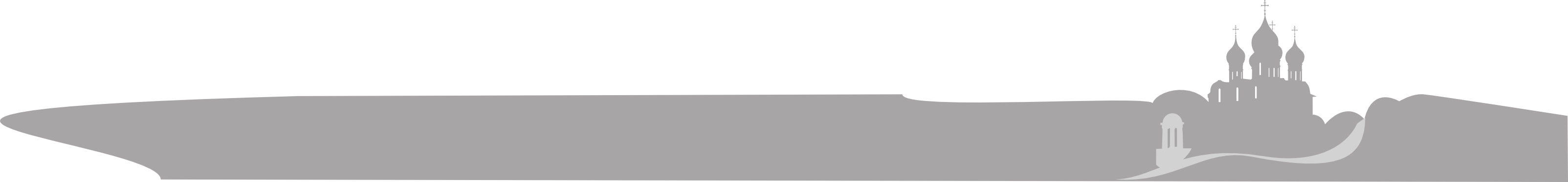 [Speaker Notes: Итак, сформированность читательской грамотности представлена в таком метапредметном результате, как «работа с информацией».]
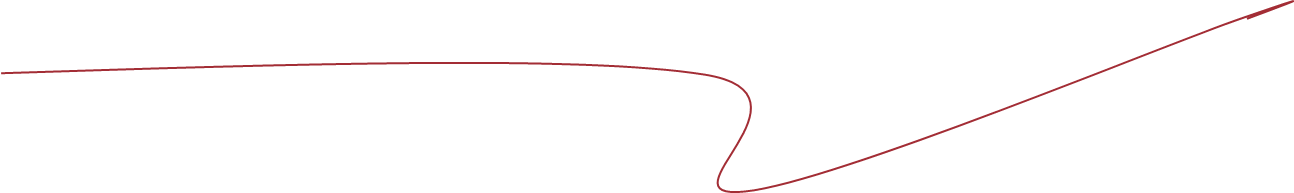 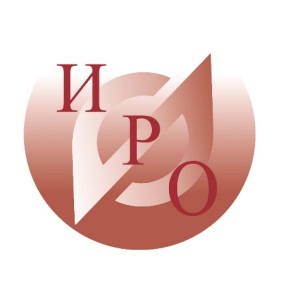 Основные направления в работе
Научно-методическое сопровождение педагогических и руководящих работников по вопросам воспитания
   Рецензирование научных и учебно-методических работ сотрудников образовательных организаций, проведение экспертизы и консалтинга по направлениям деятельности Центра
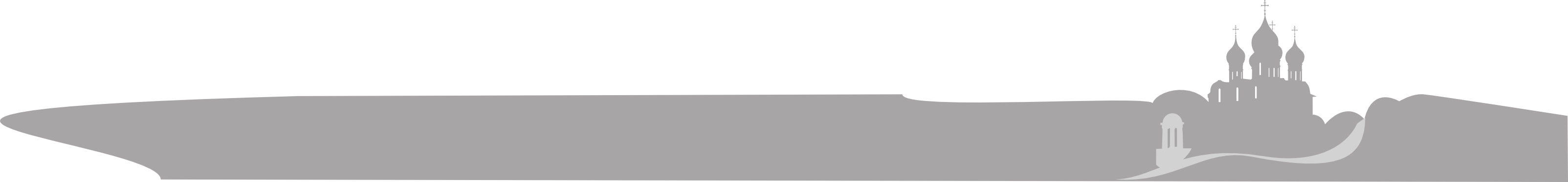 [Speaker Notes: Итак, сформированность читательской грамотности представлена в таком метапредметном результате, как «работа с информацией».]
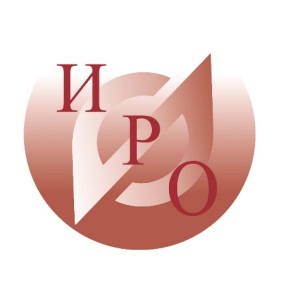 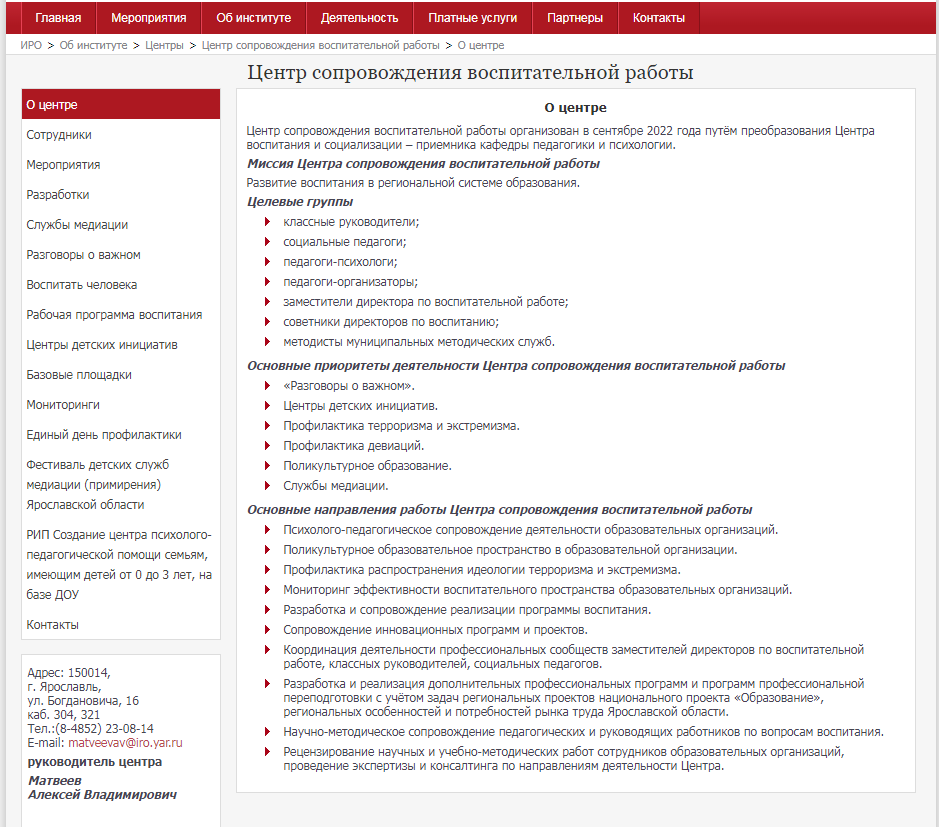 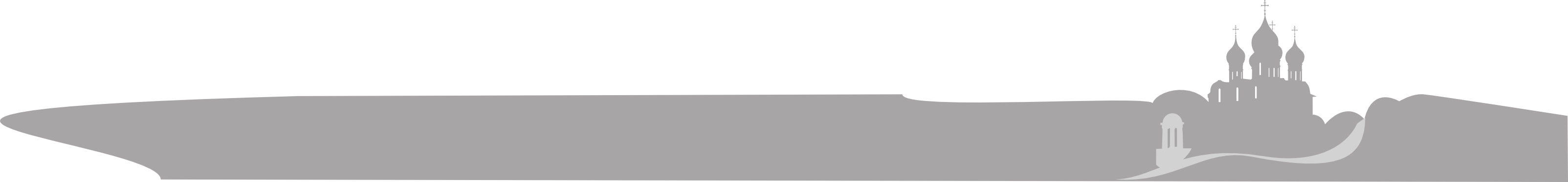 [Speaker Notes: Итак, сформированность читательской грамотности представлена в таком метапредметном результате, как «работа с информацией».]
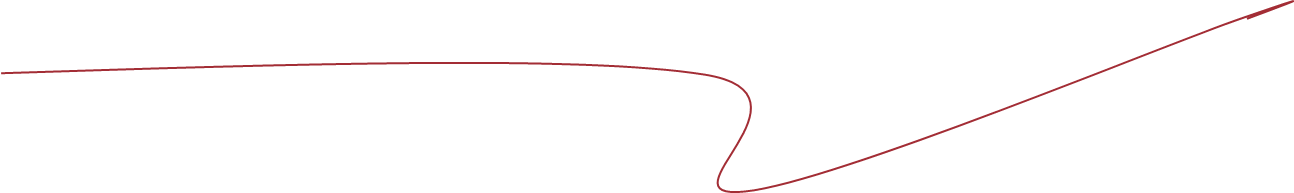 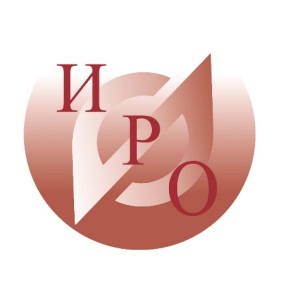 Проект «Разговоры о важном»
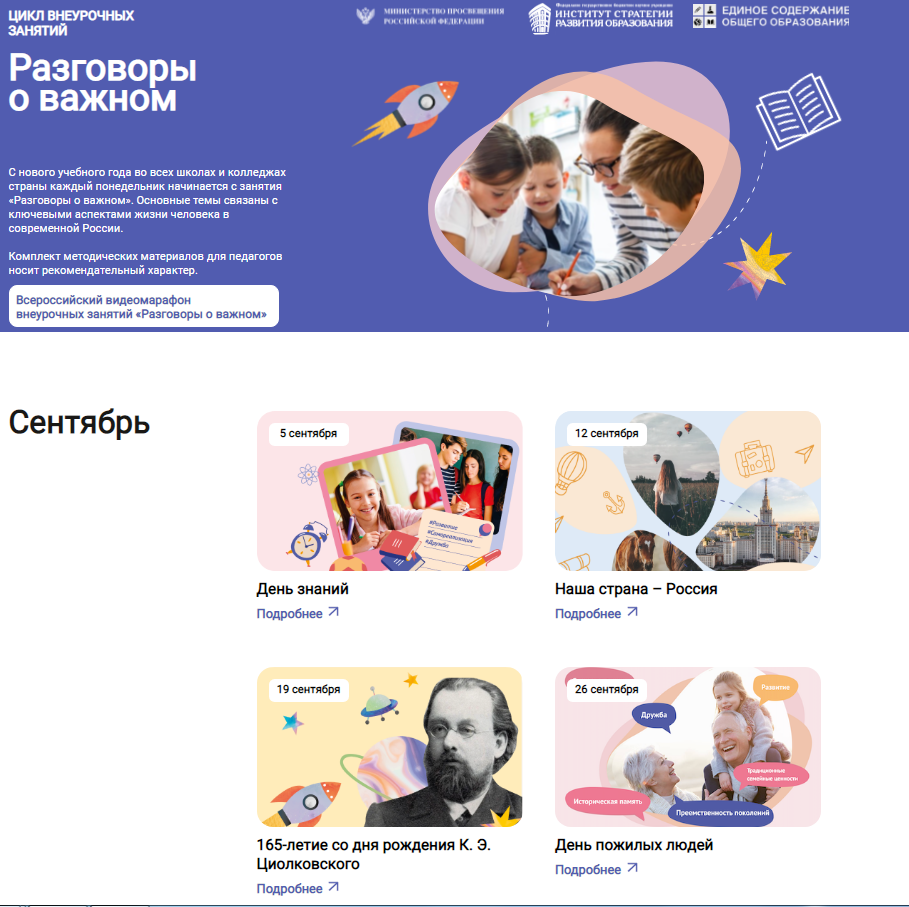 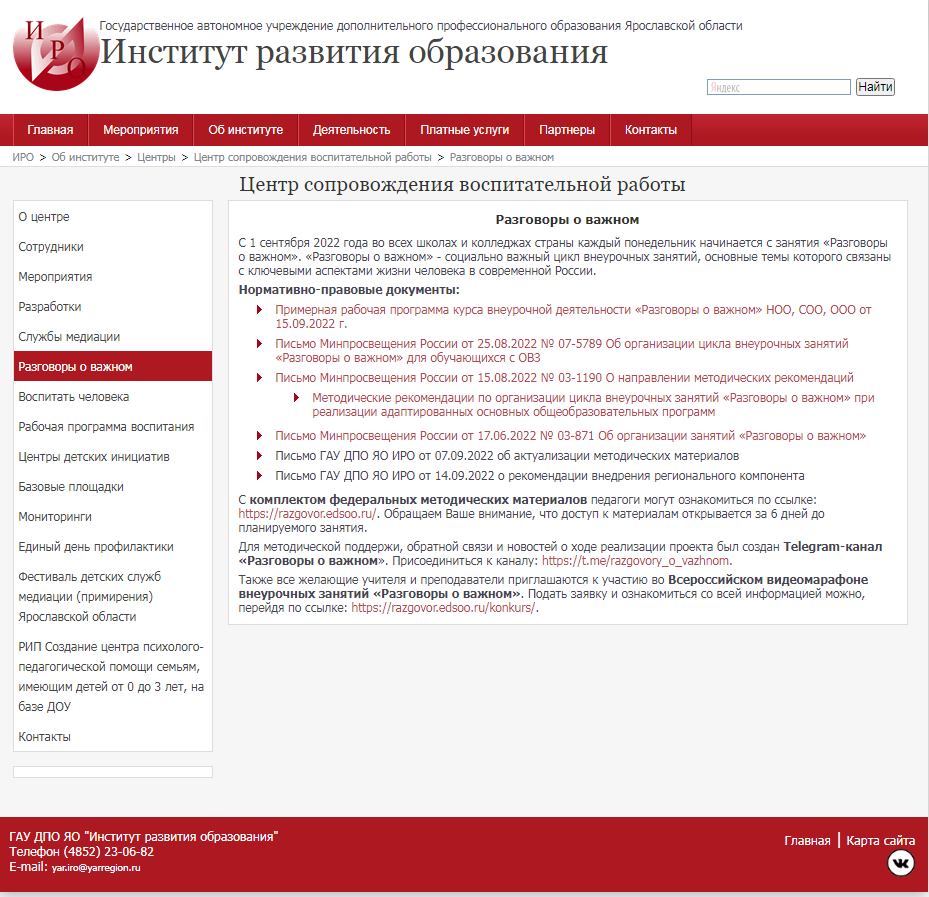 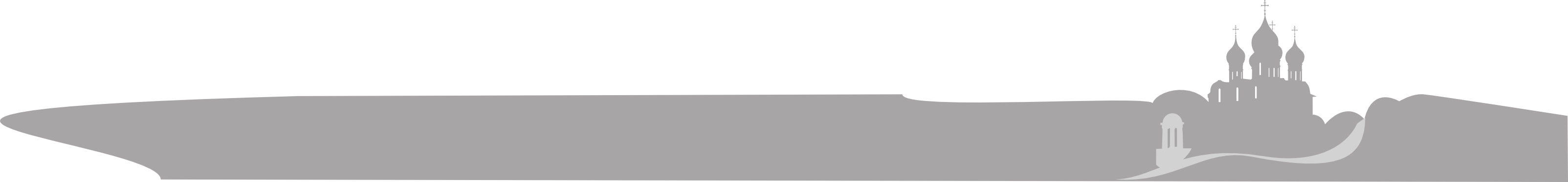 [Speaker Notes: Итак, сформированность читательской грамотности представлена в таком метапредметном результате, как «работа с информацией».]
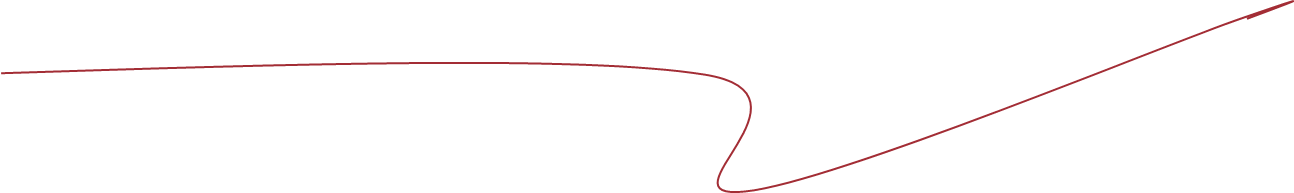 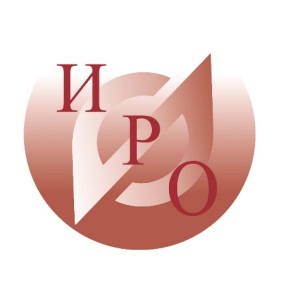 Опыт реализации проекта в СШ № 32 им. В.В. Терешковой
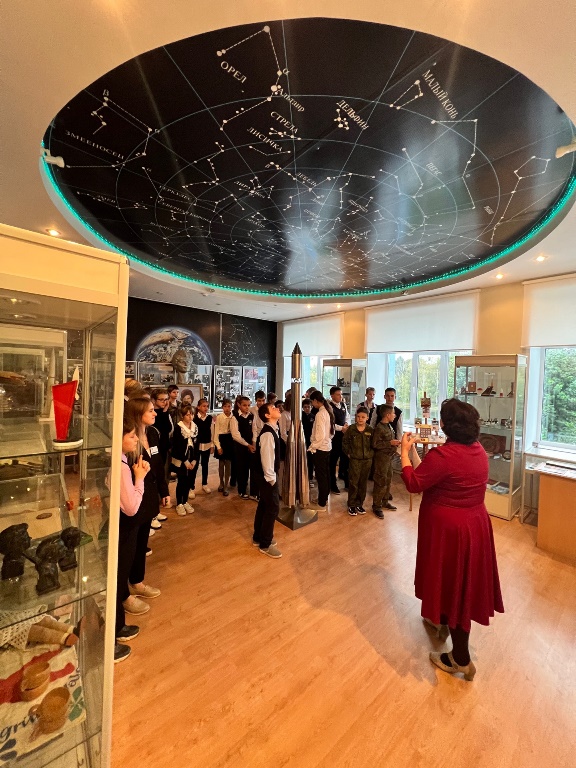 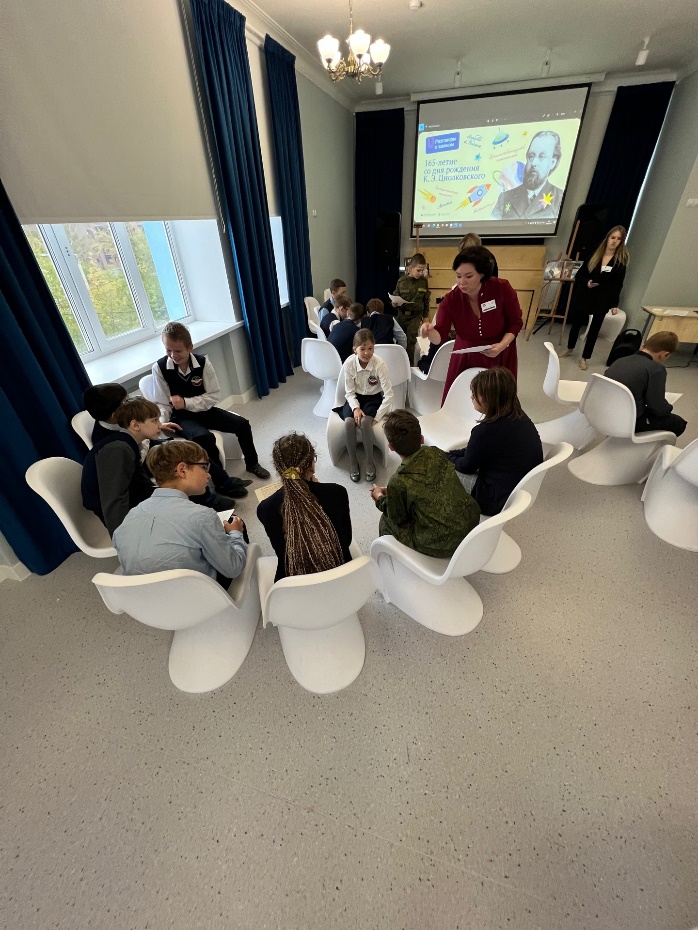 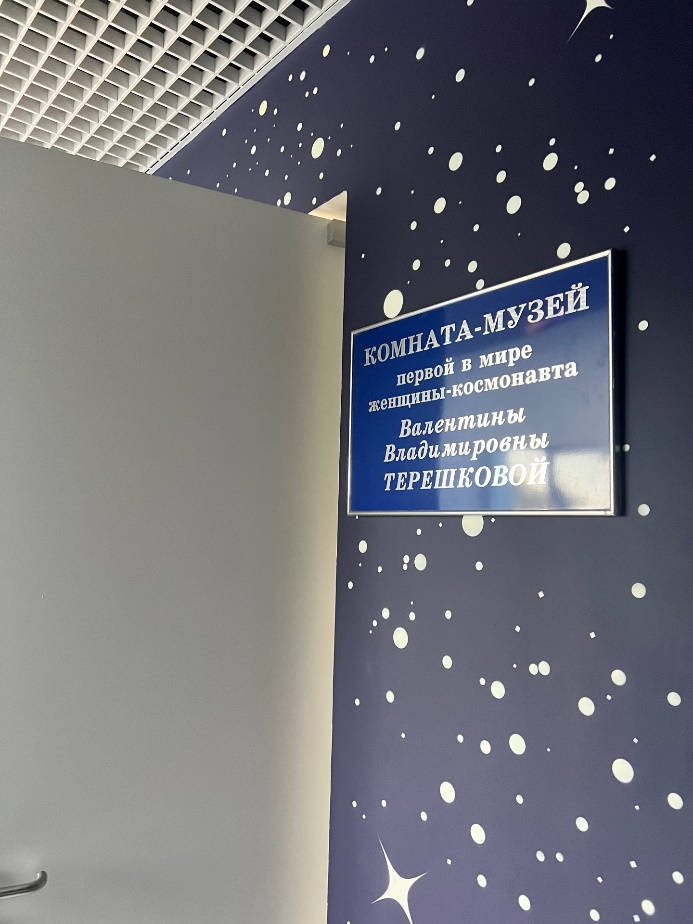 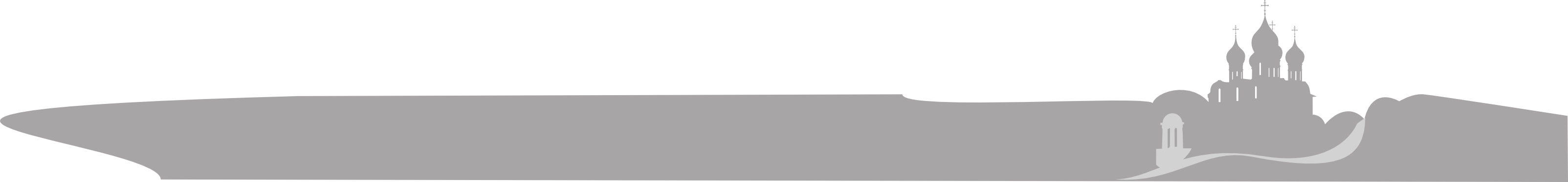 [Speaker Notes: Итак, сформированность читательской грамотности представлена в таком метапредметном результате, как «работа с информацией».]
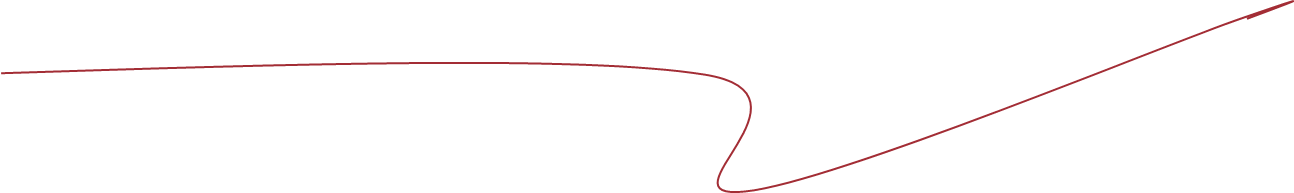 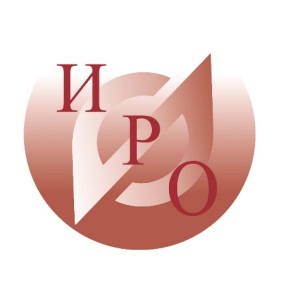 Опыт реализации проекта в СШ № 91 «ИнТех»
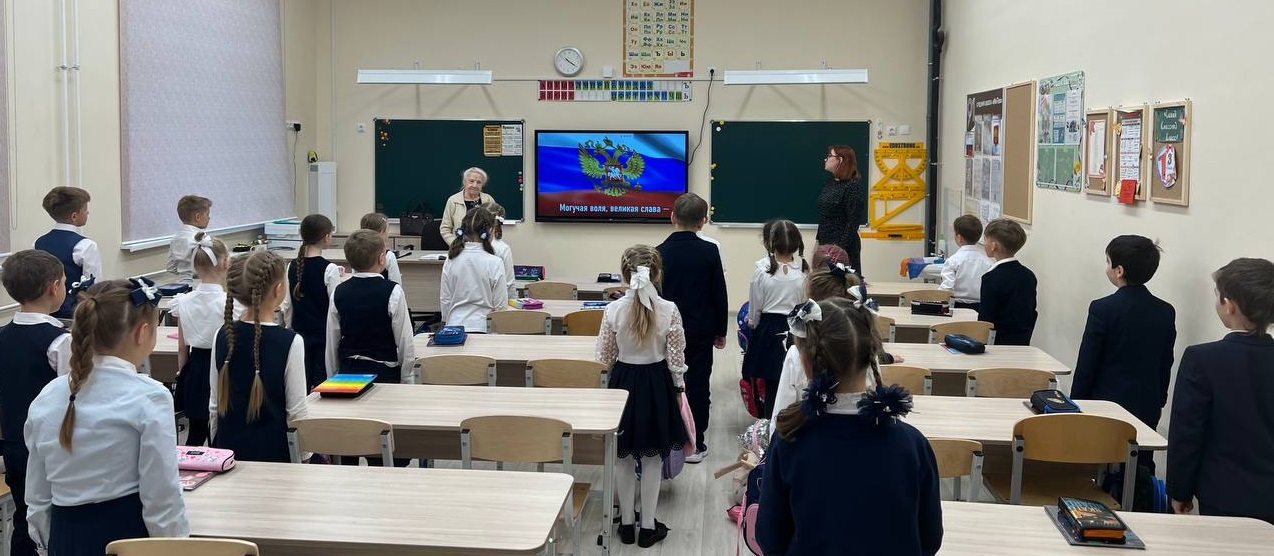 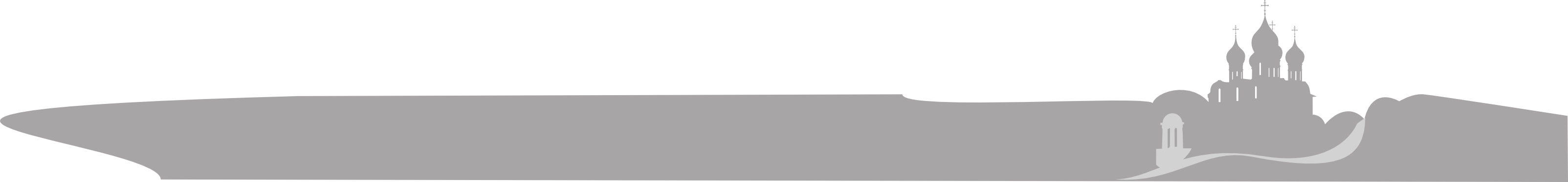 [Speaker Notes: Итак, сформированность читательской грамотности представлена в таком метапредметном результате, как «работа с информацией».]
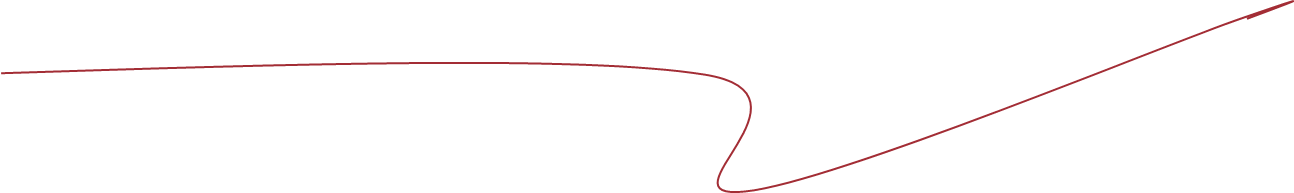 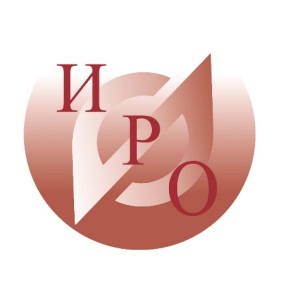 К проведению занятий «Разговоры о важном» могут привлекаться
педагоги-библиотекари
 педагоги-психологи и социальные педагоги
 педагоги дополнительного образования
 представители общественных (волонтерских) организаций и советов ветеранов
 социальные партнеры и учреждения науки/культуры/искусства
 руководители школьных музеев 
 родительская общественность
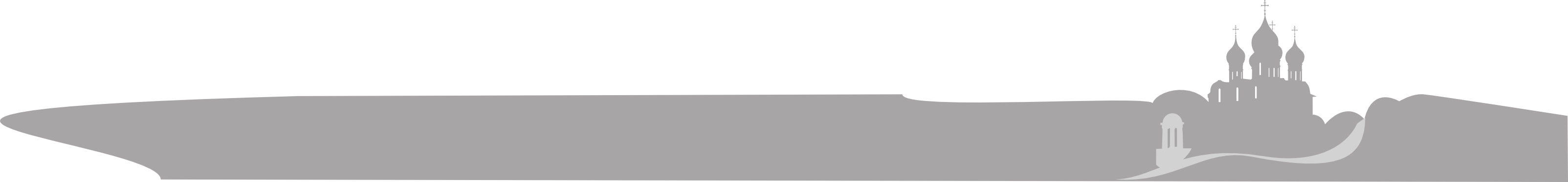 [Speaker Notes: Итак, сформированность читательской грамотности представлена в таком метапредметном результате, как «работа с информацией».]
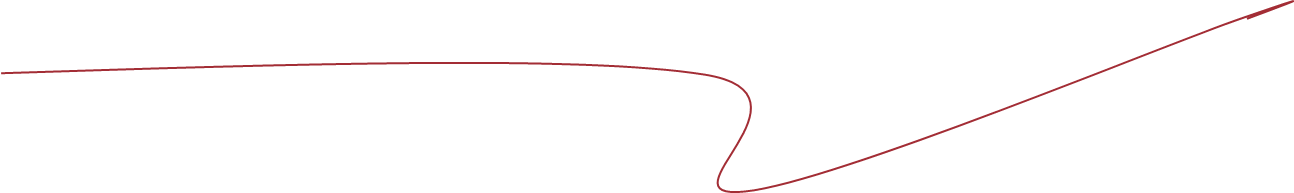 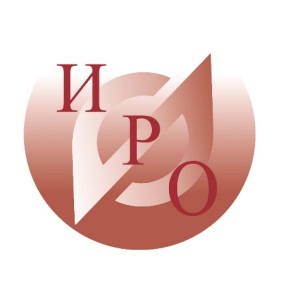 Обратная связь
Для учащихся:

Через QR-код 
(прилагается к каждому занятию)
Для классных руководителей:

Через Telegram-канал
«Разговоры о важном»
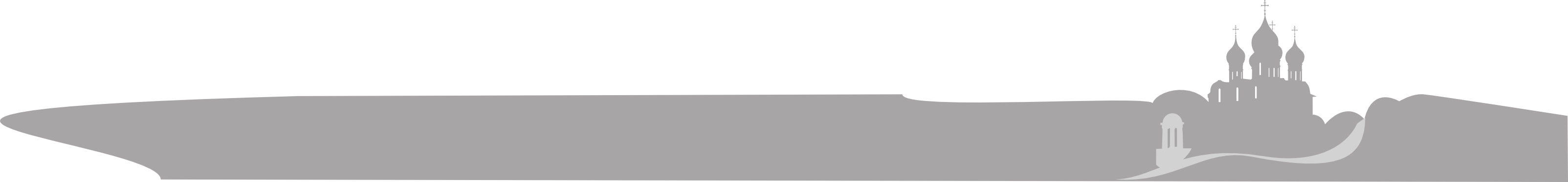 [Speaker Notes: Итак, сформированность читательской грамотности представлена в таком метапредметном результате, как «работа с информацией».]
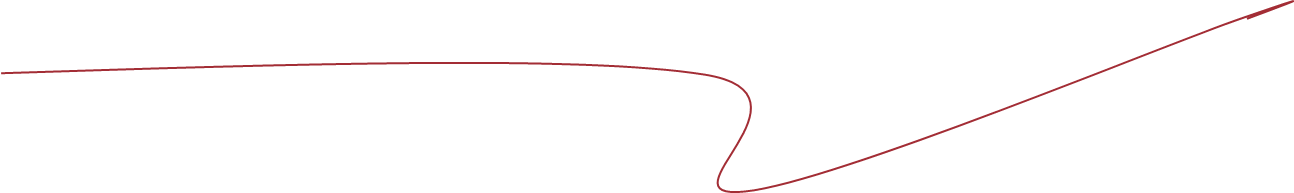 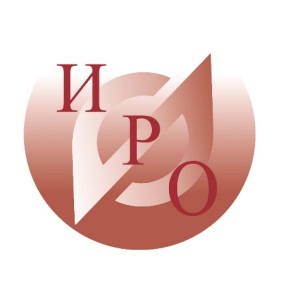 Центр сопровождения воспитательной работы
Благодарим за внимание!Телефон горячей линии: 8 (4852) 23-08-14
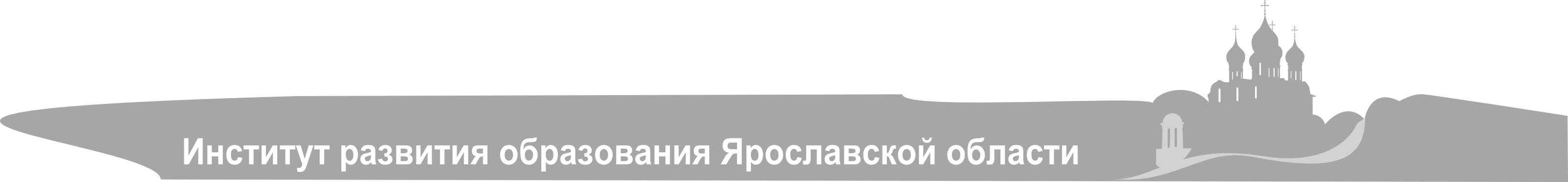 [Speaker Notes: Итак, сформированность читательской грамотности представлена в таком метапредметном результате, как «работа с информацией».]